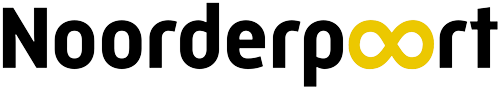 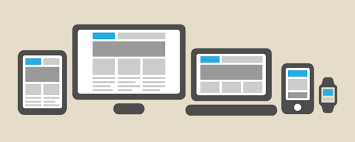 Digitaal Burgerschap
De digitale balans: de verhouding tot jouw devices.
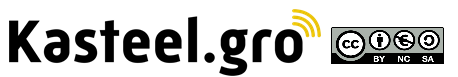 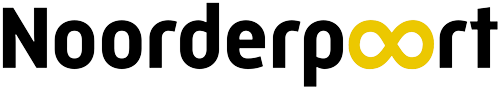 Terugblik. 
Doel van de les.
Schermtijd.
Digitaal balans.
Portfolio opdracht.
Afronding.
Vooruitblik
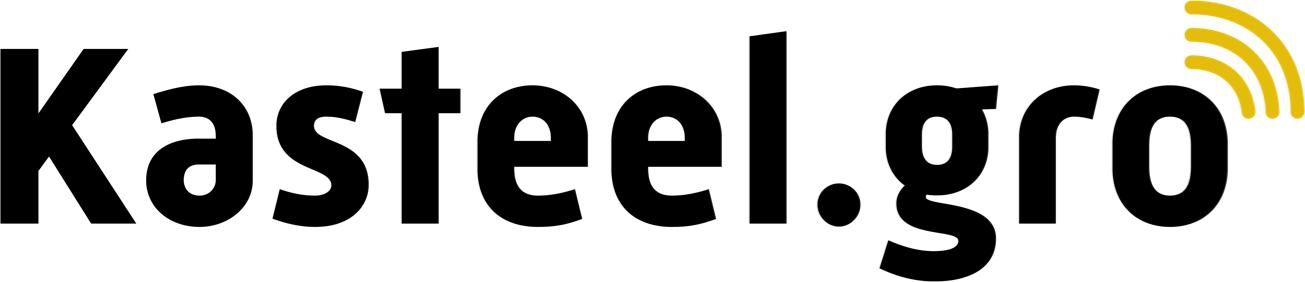 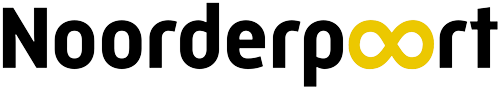 Benoem 2 voorbeelden van cybercrime
Terugblik vorige week.
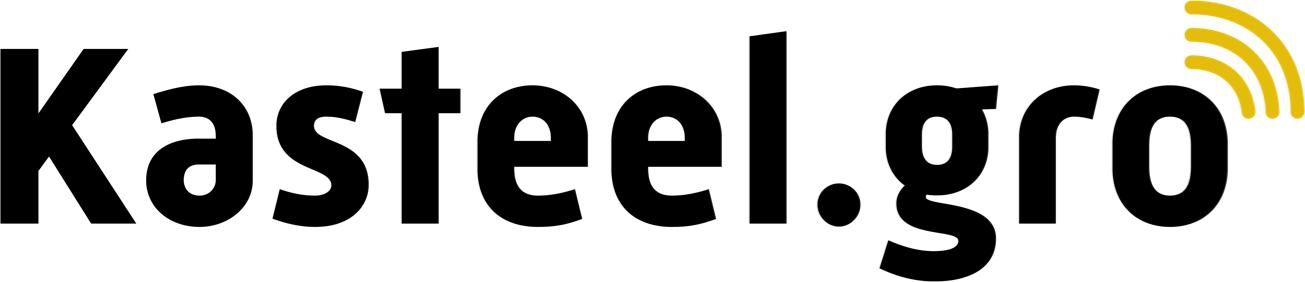 [Speaker Notes: Verdieping vragen stellen op de antwoorden. Waar ben je dit tegengekomen? Hoe weet je dat dit fakenieuws is? Heb je de originele bron opgezocht? Ect.]
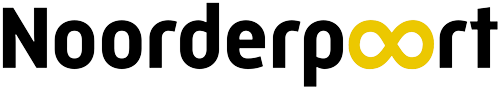 Bewust worden van de verhouding met jouw digitale apparaten en leren wat de gevolgen zijn voor je gezondheid.
Doel van de les
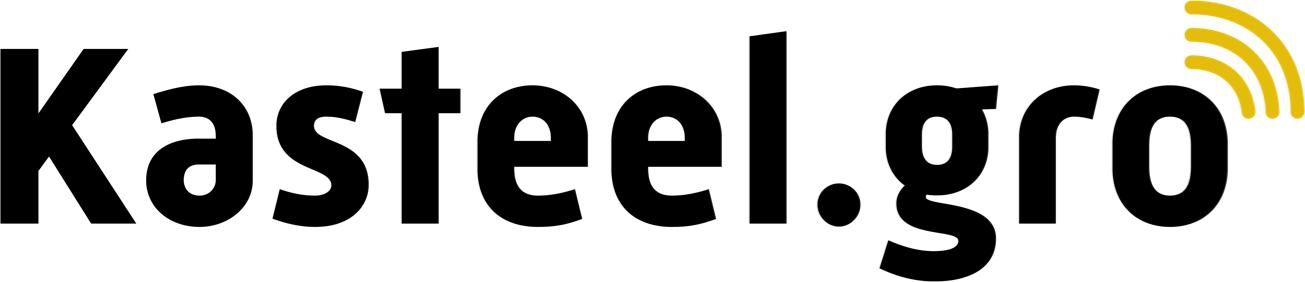 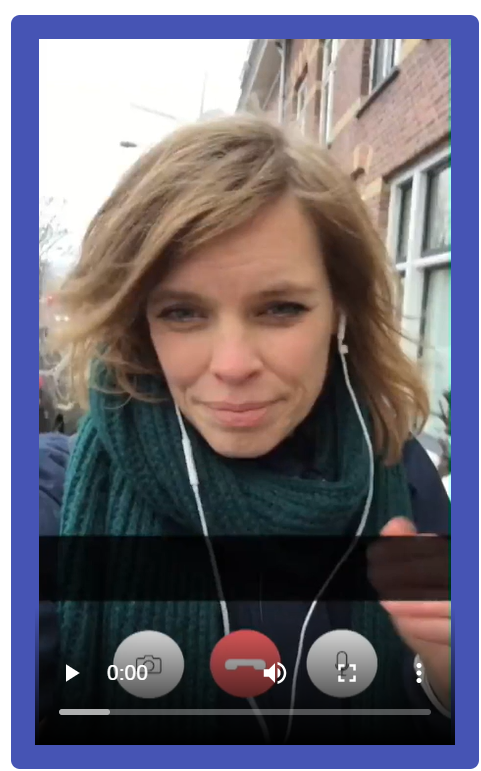 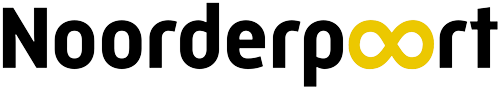 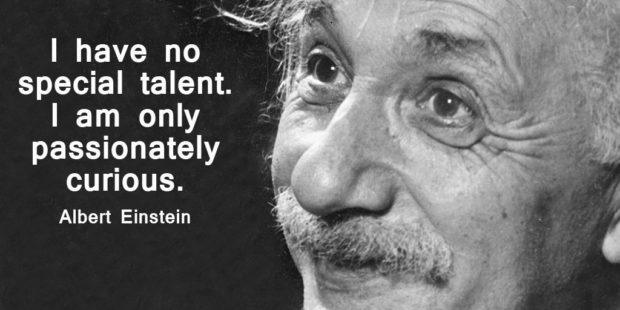 Klik op afbeelding voor weergave video
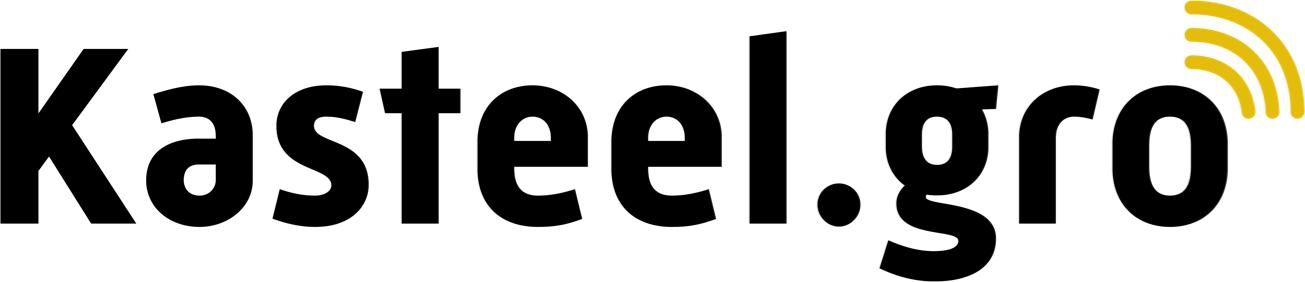 [Speaker Notes: https://lab.nos.nl/projects/telefoonverslaving/index.html]
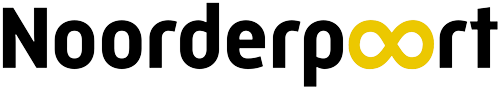 Hoeveel uur per dag zit jij op je telefoon, denk je?
Voor we beginnen
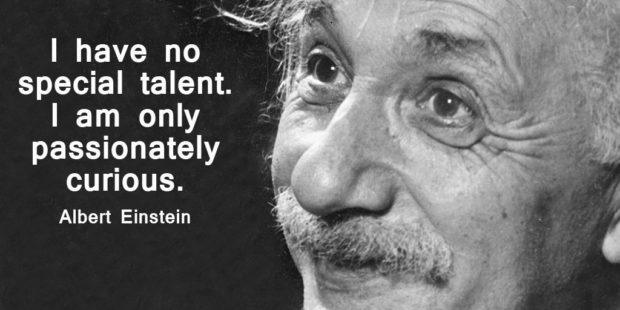 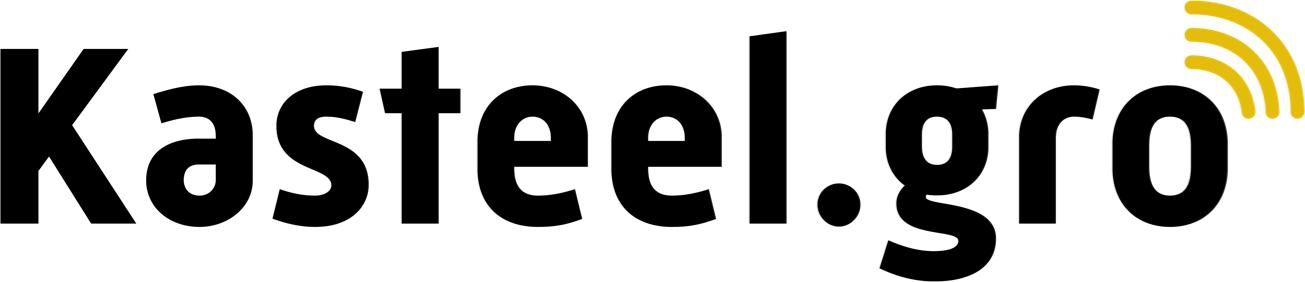 [Speaker Notes: Studenten pakken de telefoon. Ga naar instellingen-schermtijd. Hier vind je een overzicht van je apparaat gebruik voor vandaag of voor de afgelopen week.

De richtlijn is om maximaal 3 uur per dag op je telefoonscherm te kijken en maximaal 6 uur per dag naar een computerscherm.]
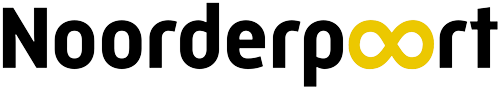 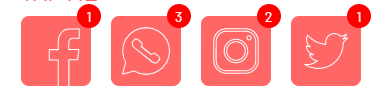 Schermtijd
Bij elk berichtje krijgen je hersenen een prikkel
Dopamine – het geluk stofje
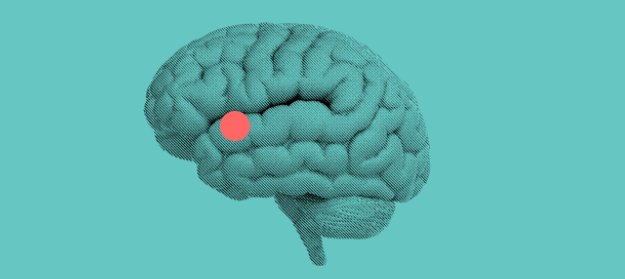 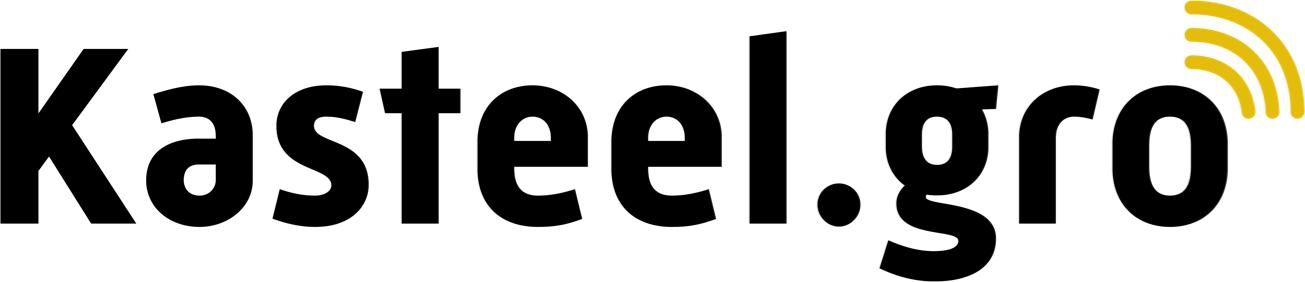 [Speaker Notes: Al die prikkels zorgen voor verhoogde hersenactiviteit. Meerdere gebieden in ons brein worden actiever bij het waarnemen van prikkels, zoals een WhatsApp-pingel. Bij prettige prikkels is vooral in de nucleus accumbens verschil te zien: het hart van ons biologische beloningssysteem.

De wetenschap vermoedt dat dat ook gebeurt bij de melding van een appje: niet de inhoud, maar de gedachte eraan activeert je beloningssysteem. En dat laat je grijpen naar je telefoon.
Je brein went aan die ‘shotjes’ dopamine en reageert er amper nog op. De reactie op een prikkel blijft, maar voor een voldaan gevoel is meer nodig. Omdat we onze telefoon daardoor maar blijven checken, creëren we onbewust dwangmatig gedrag. Al die keren dat je gedachteloos naar je telefoon greep, was je onbewust op zoek naar iets ‘lekkers’ voor je brein.
Niet iedere melding is lekker. Gemiddeld reageer je bij één op de drie vijandig, geïrriteerd, nerveus of benauwd. Vaak omdat ‘ie onpersoonlijk is, bijvoorbeeld een update-melding.]
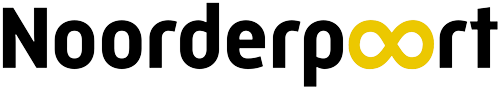 De NOS heeft een onderzoek gedaan onder hun lezers. Een aantal van dezelfde vragen zal ik jullie ook stellen. Na afloop gaan we de antwoorden bespreken.
Onderzoek
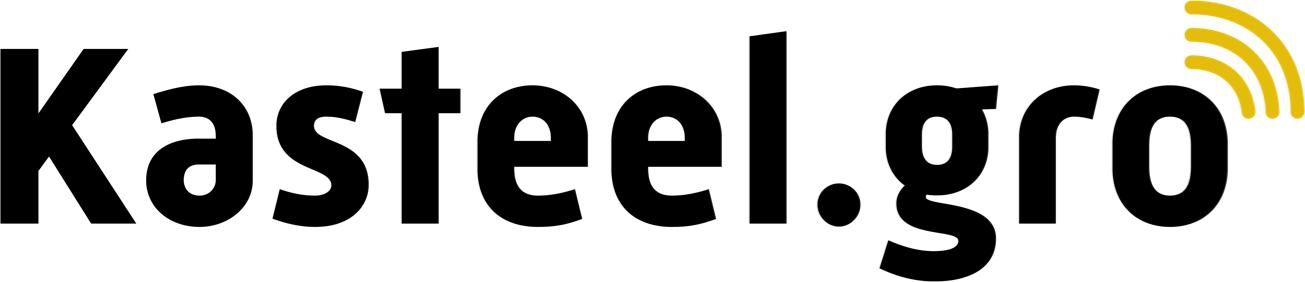 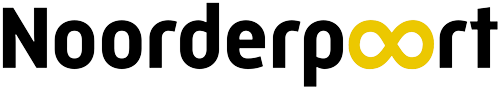 Ik gebruik mijn smartphone in bed.
Ik gebruik mijn smartphone wachtend op de trein.
Ik gebruik mijn smartphone op de wc.
Ik gebruik mijn smartphone als ik uiteten ben.
Ik gebruik mijn smartphone op de fiets.
Ik reken bij de kassa af met oordopjes in.
Stellingen
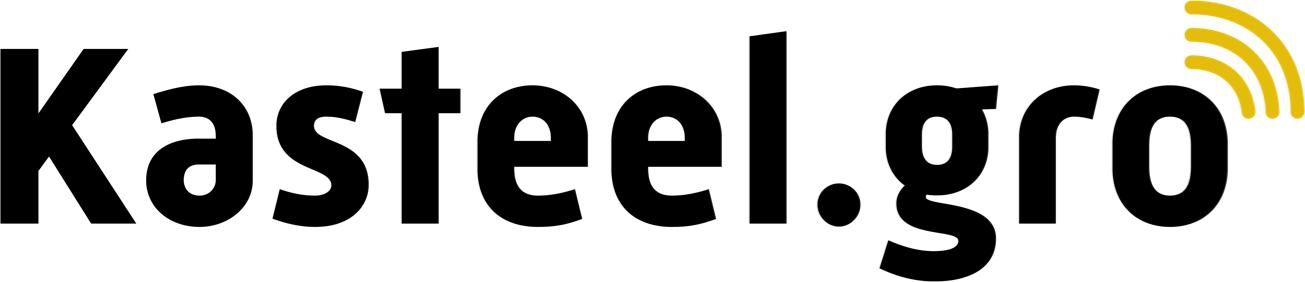 [Speaker Notes: Bekijk samen met de studenten of de studenten dit doen of niet. Antwoorden met ‘ja’ of ‘nee’. Je kan dit ook verwerken in een mentimeter, nearpod of andere vorm van digitale ondersteuning.]
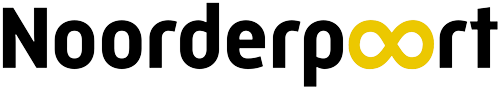 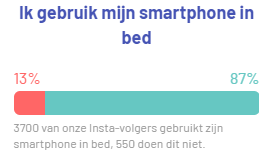 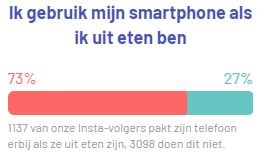 Antwoorden
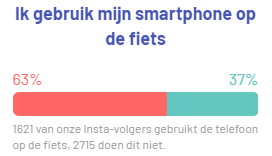 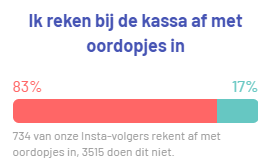 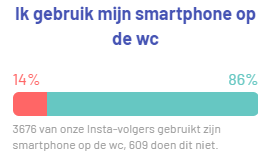 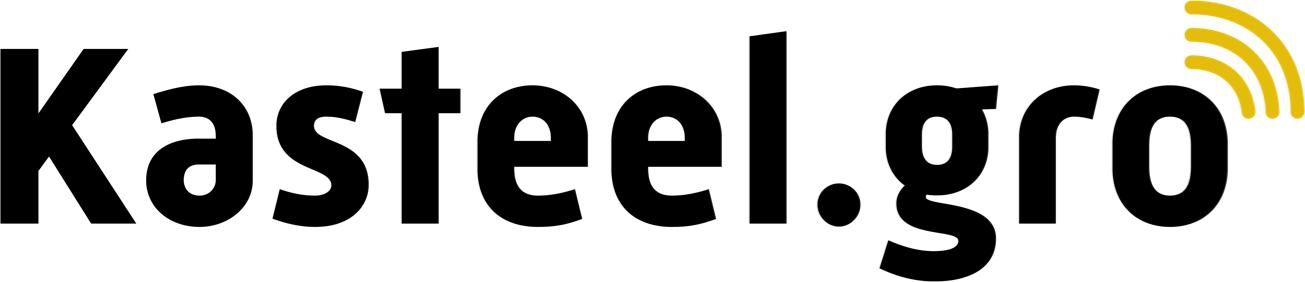 [Speaker Notes: We kijken er niet van op als je jezelf herkent in alle zes. We herkennen onszelf er namelijk ook in. Maar dat heeft gevolgen: op hoe je brein presteert, op je lichaam en op je relaties.

https://lab.nos.nl/projects/telefoonverslaving/index.html]
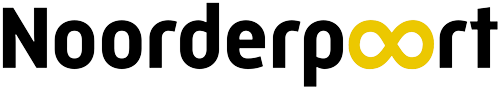 Dit jaar maakten drie groepen intelligentietests. 
Groep A liet hun telefoon in een andere ruimte
Groep B nam hem mee en legde hem ondersteboven op hun bureau.
Groep C stopte ‘m in zijn zak.

Welke groep scoorde het beste op de test denk je?
Intelligentietest
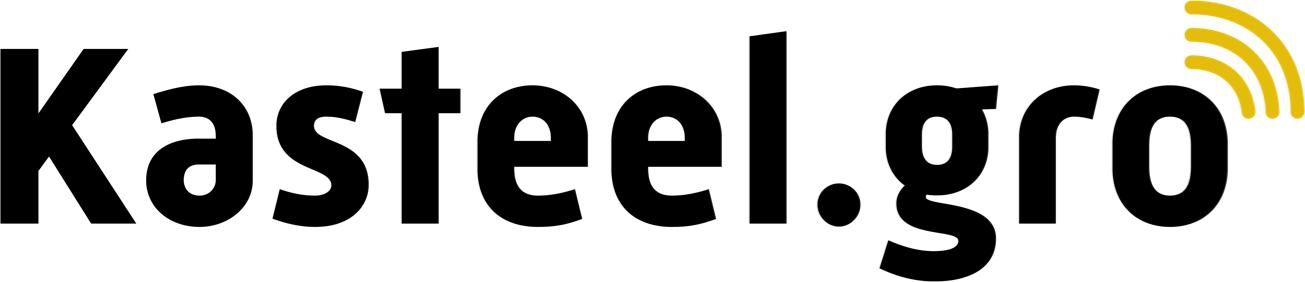 [Speaker Notes: Antwoord is A: Juist, hoe aanweziger de telefoon, hoe slechter de score. De groep met hun telefoons in zicht, scoorde het slechtst.]
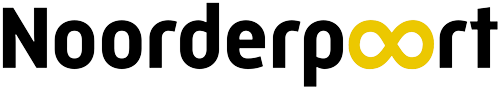 Tip Digitaal welzijn.
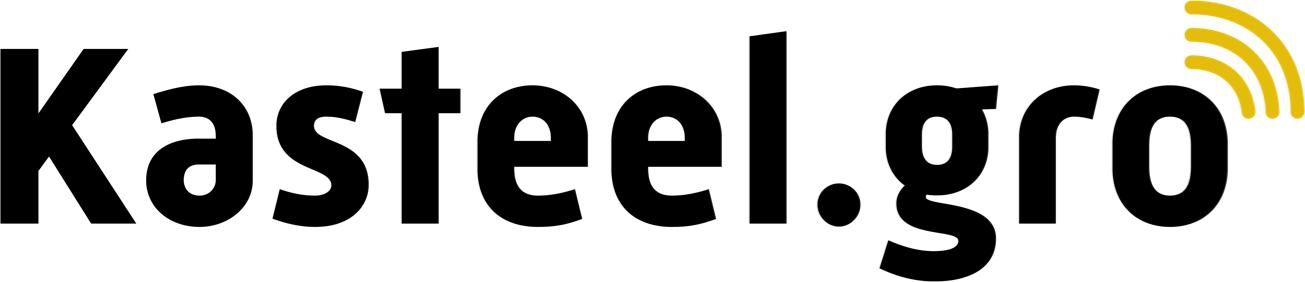 [Speaker Notes: Tegenwoordig hebben veel smartphones de optie digitaal welzijn. Hier kunnen timers op apps gezet worden of een avondklok ingesteld worden.

https://support.google.com/android/answer/9346420?hl=nl]
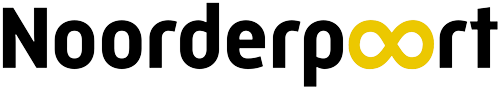 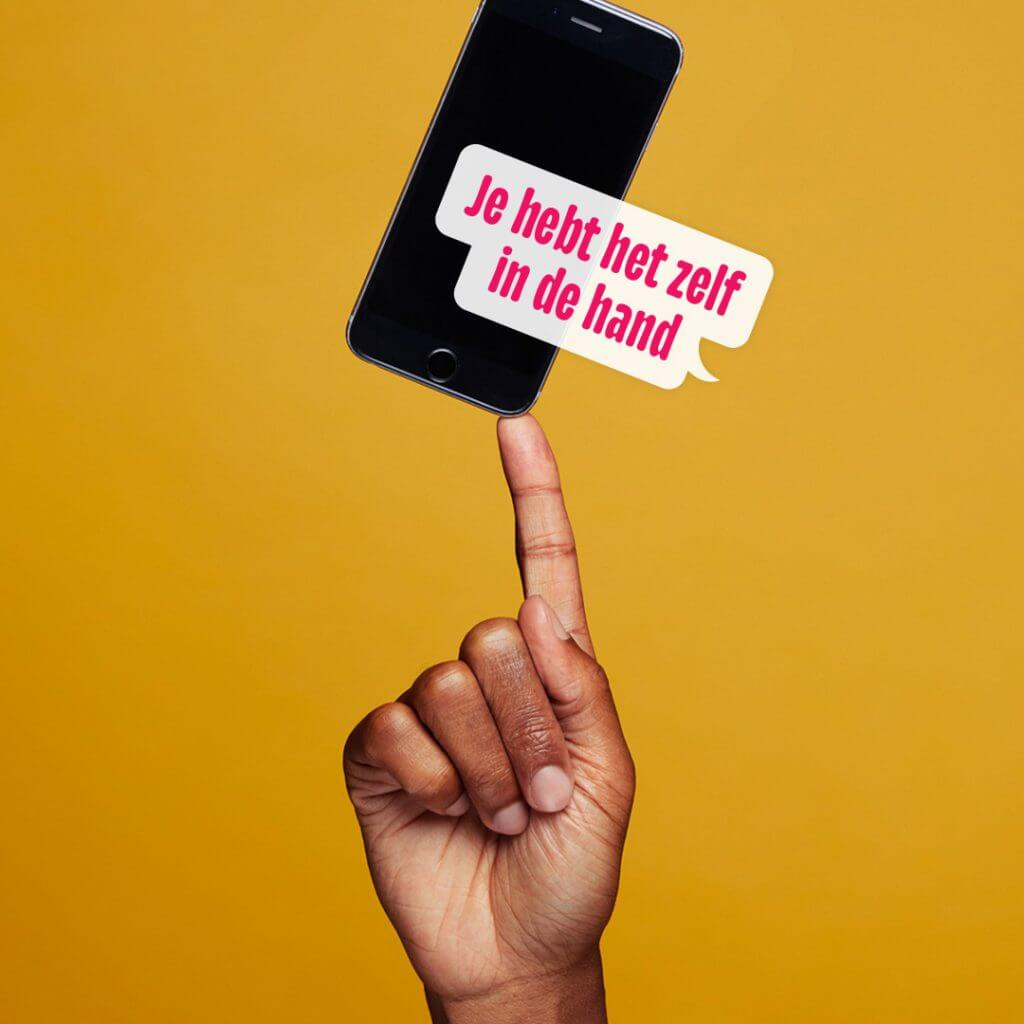 https://digitalebalans.nl/zelftest/ 
Maak de test.
Bewaar de test resultaten.
Ben jij digitaal in balans?
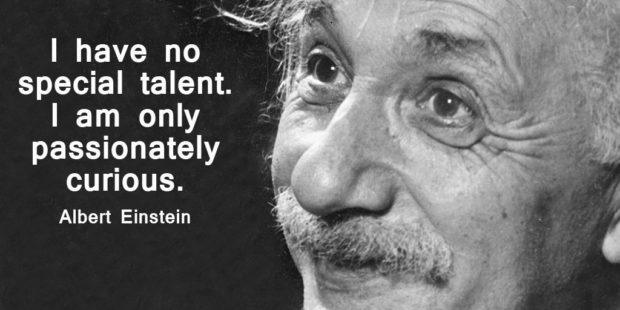 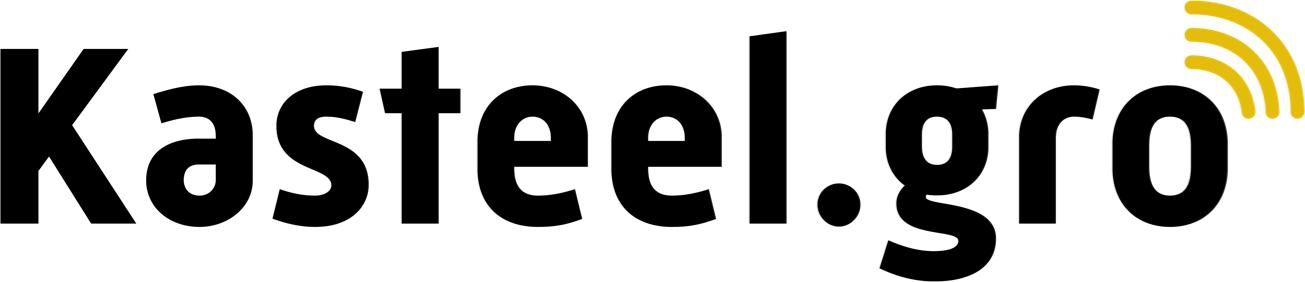 [Speaker Notes: Studenten krijgen 10 tot 15 minuten om zelfstandig de test te maken. De testresultaten worden in het portfolio toegevoegd.]
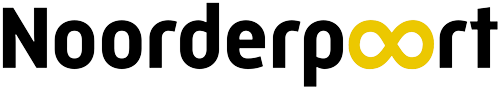 Wat valt je op aan de testresultaten?
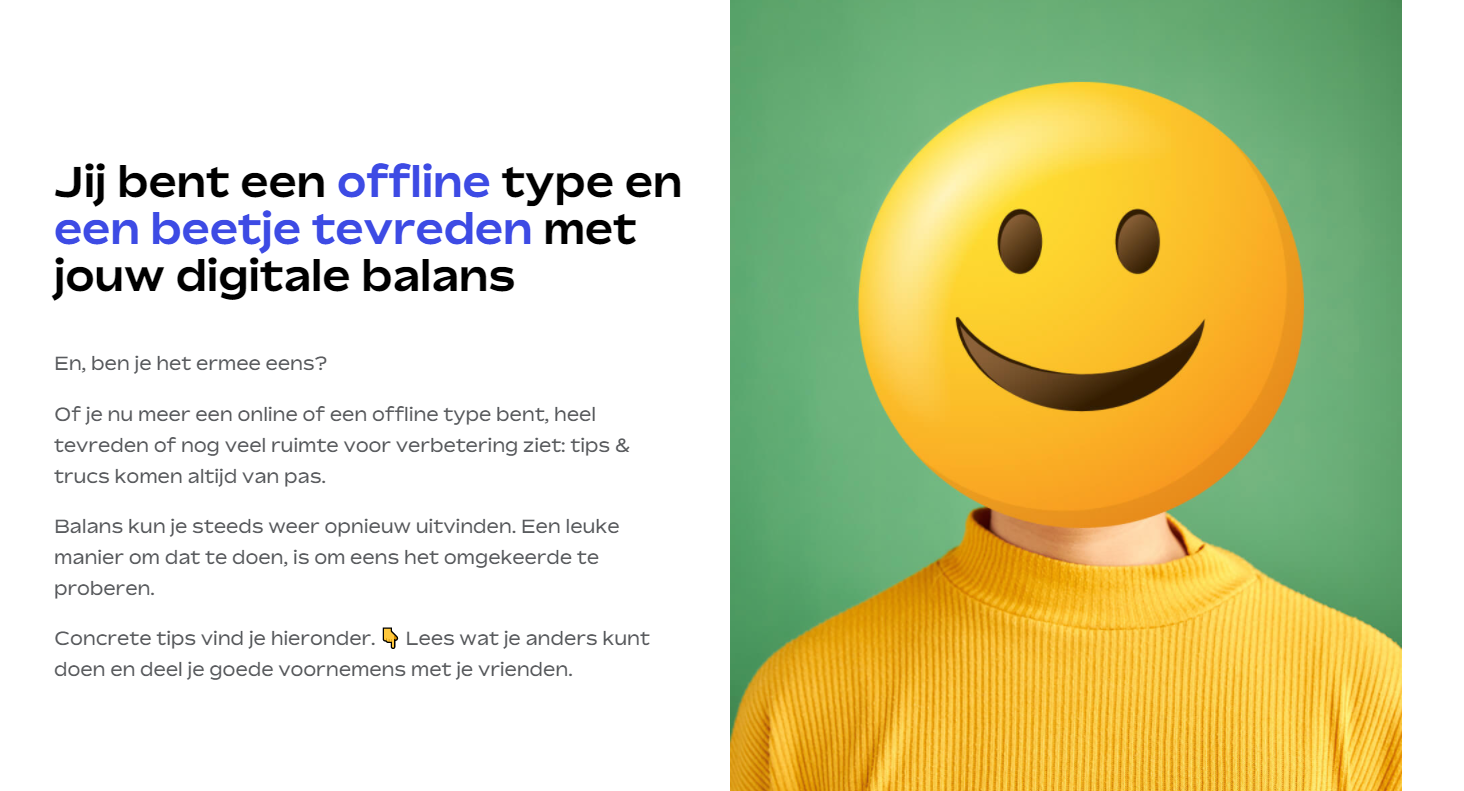 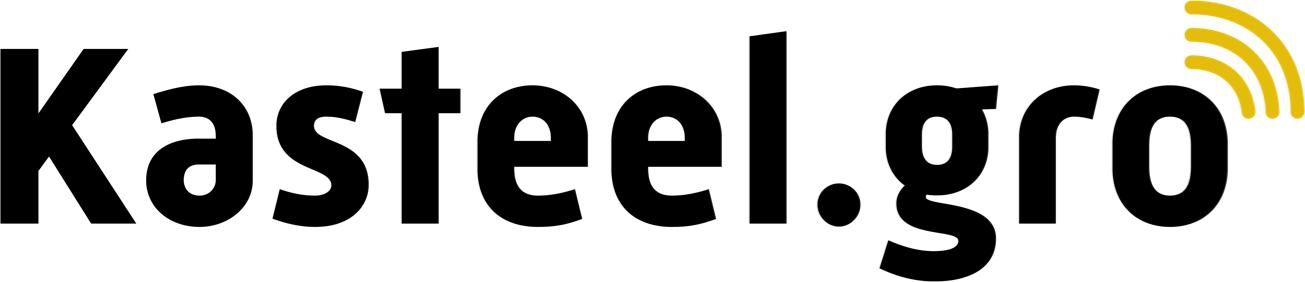 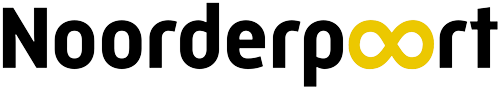 Voeg de digitaal balans test resultaten toe aan je portfolio. Geef aan of je je hierin herkent of niet een waarom/waarin.
Portfolio opdracht
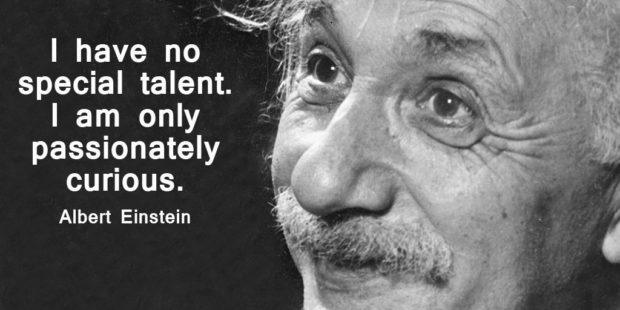 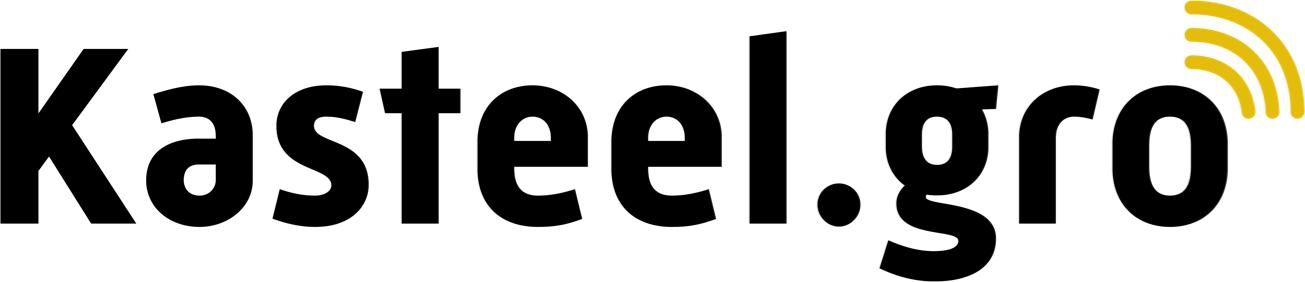 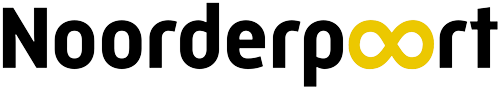 Zijn alle opdrachten van deze module in het portfolio toegevoegd?
Afronding
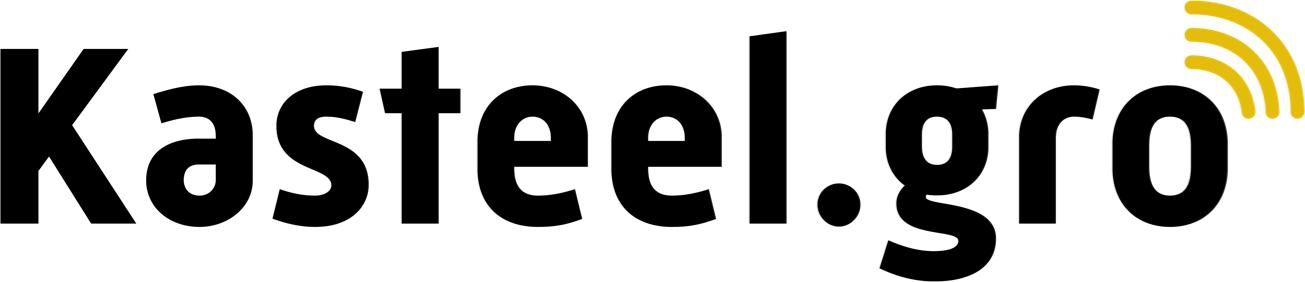 [Speaker Notes: Controleer of de studenten alle portfolio opdrachten hebben ingeleverd via Itslearning.]
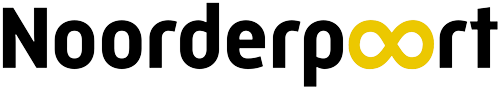 Bewust worden van de verhouding met jouw digitale apparaten en leren wat de gevolgen zijn voor je gezondheid.
Lesdoel behaald?
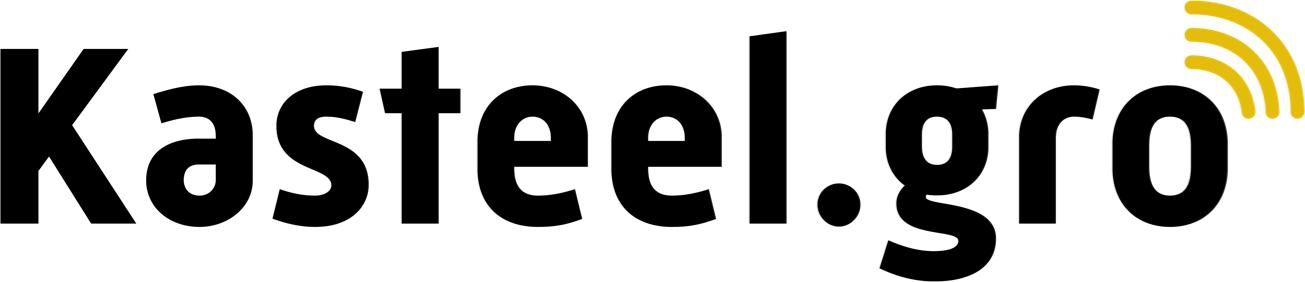 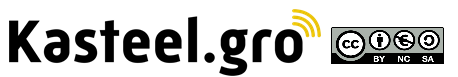 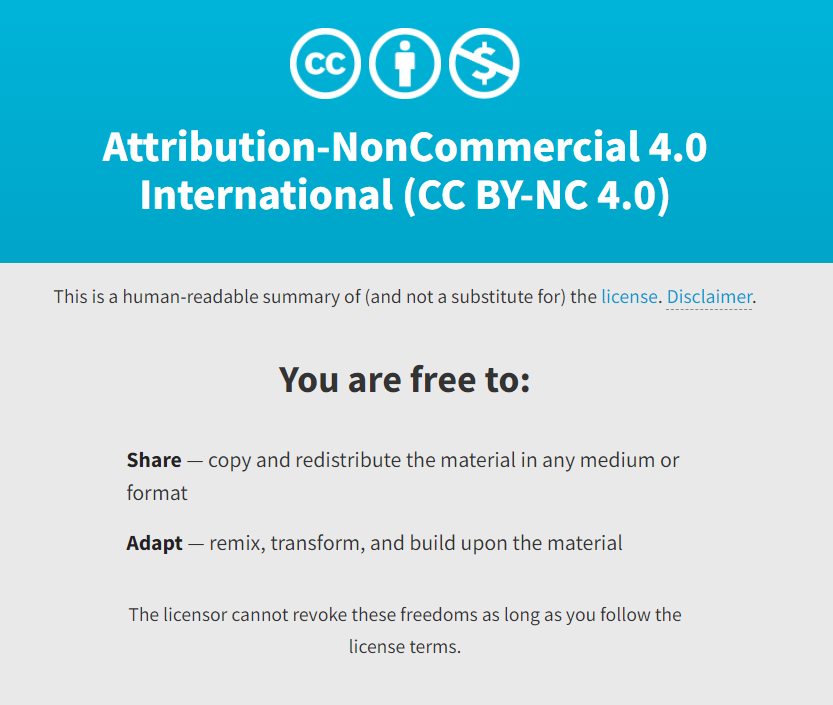 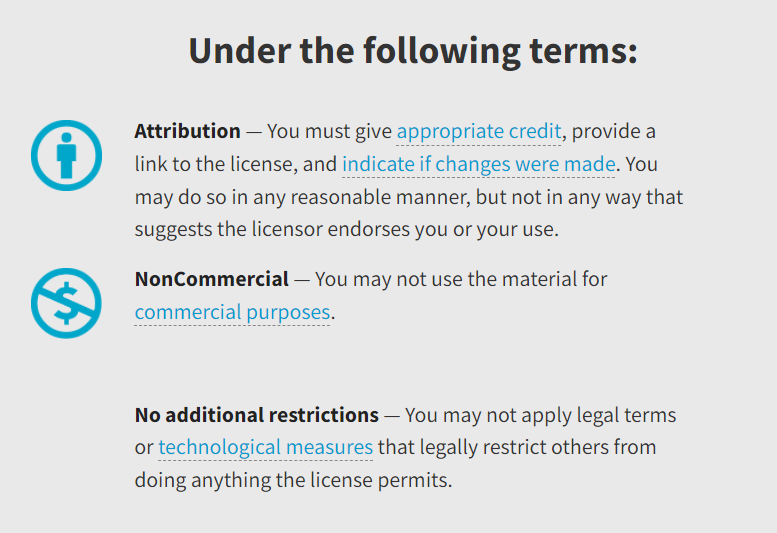 https://creativecommons.org/licenses/by-nc-sa/4.0/legalcode.nl